Contabilidade Introdutória
Prof. Me. Diego Fernandes Emiliano Silva
Unidade 4 | Análise patrimonial
Prof. Me. Diego Fernandes Emiliano Silva diegofernandes.weebly.com
1
Seção 4.1
Operações de compra e venda de mercadoria
Unidade 4 | Análise patrimonial
Prof. Me. Diego Fernandes Emiliano Silva diegofernandes.weebly.com
2
Contexto
Na seção 3, estudamos a respeito do processo de controle de estoques no sistema de inventário periódico e permanente.

Agora vamos aprofundar este tema, verificando os fatores que provocam alterações nos valores dos estoques.

As mercadorias adquiridas pelas empresas para serem revendidas são contabilizadas na conta “Estoque de Mercadorias”, mas, para realizar o registro contábil de forma correta, é preciso verificar alguns detalhes. 

Vamos conhecer, nesta seção, quais são esses fatores.
Unidade 4 | Análise patrimonial
Prof. Me. Diego Fernandes Emiliano Silva diegofernandes.weebly.com
3
Impostos e contribuições (mais comuns)
Imposto cumulativo: é quando o valor do imposto que incide sobre a compra das mercadorias poderá ser compensado no recolhimento referente ao valor do imposto que incide sobre a venda das mercadorias.

Imposto não cumulativo: é o imposto que não pode ser compensado.
Unidade 4 | Análise patrimonial
Prof. Me. Diego Fernandes Emiliano Silva diegofernandes.weebly.com
4
Exemplo 1
A empresa comercial Tupi Ltda é uma empresa que revende papel de parede e utiliza o sistema não cumulativo. 

Em determinada data, realizou compra de mercadorias da empresa industrial Guarani Ltda no valor de R$ 21.000,00 (valor mercadoria + IPI).

No mesmo mês, a empresa comercial Tupi Ltda vendeu mercadorias no valor de R$ 30.000,00 para o consumidor final.

Com base nos dados, realizar os lançamentos da empresa Tupi Ltda.
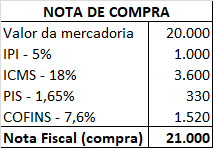 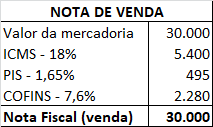 Unidade 4 | Análise patrimonial
Prof. Me. Diego Fernandes Emiliano Silva diegofernandes.weebly.com
5
[Speaker Notes: Observações: 
Compra: Como a empresa comercial não é obrigada a recolher o IPI, este valor é contabilizado como estoque de mercadorias.
 Impostos a recolher (ICMS + PIS + COFINS): 	5.400 + 495 + 2.280 = R$ 8.175,00
 Impostos a recuperar (ICMS + PIS + COFINS):	3.600 + 330 + 1.520 = R$ 5.400,00]
Exemplo 1 – lançamentos
6
[Speaker Notes: Observações: 
(1) Como a empresa utiliza o sistema não cumulativo, são utilizadas as contas referente aos impostos com o status “recuperar”, pois serão aproveitados no momento do recolhimento após as vendas das mercadorias.
(2) Tributos s/ compras (ICMS, PIS, COFINS): 	3.600 + 330 + 1.520 = R$ 5.450,00.
(3) Tributos s/ venda (ICMS, PIS, COFINS): 	5.400 + 495 + 2.280 = R$ 8.175,00.]
Exemplo 1 - recolhimento dos impostos
No último dia do mês, a empresa precisa recolher os impostos sobre as vendas. 

	Impostos a recolher 	(pagamento) 
(-) 	Impostos a recuperar 	(abatimento/dedução)
(=) 	Saldo de impostos 	(pagar)
Unidade 4 | Análise patrimonial
Prof. Me. Diego Fernandes Emiliano Silva diegofernandes.weebly.com
7
[Speaker Notes: Observações:
 Impostos a recolher (ICMS + PIS + COFINS): 	5.400 + 495 + 2.280 = R$ 8.175,00
 Impostos a recuperar (ICMS + PIS + COFINS):	3.600 + 330 + 1.520 = R$ 5.400,00]
Devolução de compras
Sempre que, ao receber mercadorias adquiridas de fornecedores, for constatado que as mercadorias:
Sofreram avaria no transporte; 
Não correspondem ao pedido;
Não atendem às expectativas da empresa por outro motivo

A empresa poderá devolver parte ou o total do lote de mercadorias, ou, ainda ganhar do fornecedor um abatimento sobre o preço da compra.
Unidade 4 | Análise patrimonial
Prof. Me. Diego Fernandes Emiliano Silva diegofernandes.weebly.com
8
Exemplo 2 – lançamentos de devolução de compras
A empresa Araguaia comprou R$ 30.000,00 de mercadorias numa determinada data e devolveu mercadorias no valor de R$ 5.000,00, pois as mercadorias não apresentavam uma boa qualidade.

Lançamentos (da devolução):
D – Caixa / Bancos 			– R$ 5.000,00 (Ativo)
C – Estoque de Mercadorias 		– R$ 5.000,00 (Ativo)
Unidade 4 | Análise patrimonial
Prof. Me. Diego Fernandes Emiliano Silva diegofernandes.weebly.com
9
Exemplo 2 - lançamento de devolução de compras (continuação)
No mesmo mês, o cliente Rio Negro adquiriu mercadorias da empresa Araguaia no valor de R$ 50.000,00 e devolveu mercadorias no valor de R$ 8.000,00, referente à má qualidade. Essa devolução equivale ao valor de aquisição de R$ 4.000,00.

Lançamentos:
D – Devolução de Vendas 	– R$ 8.000,00 (Redutora da Receita)
C – Caixa/ Bancos 		– R$ 8.000,00 (Ativo)

e

D – Estoque de Mercadorias 	– R$ 4.000,00 (Ativo)
C – CMV 			– R$ 4.000,00 (Custo)
Unidade 4 | Análise patrimonial
Prof. Me. Diego Fernandes Emiliano Silva diegofernandes.weebly.com
10
[Speaker Notes: Observação: (1) Na devolução de vendas, existe a necessidade de alterar a conta dos custos das mercadorias, pois toda vez que há uma venda, o custo das mercadorias precisa ser reconhecido.(2) Nesse caso, aconteceu uma devolução, portanto as mercadorias voltaram para a conta de estoques, e o custo que havia sido reconhecido, foi excluído.]
Abatimentos sobre compras e vendas
Os abatimentos são idênticos às devoluções na metodologia do registro contábil, porém, há uma diferença, não existe alteração na quantidade comprada ou vendida.

Por esse motivo, deve haver um ajuste no controle de estoque apenas nos abatimentos sobre compras, pois há o desconto, ou seja, ocorre uma alteração de valor, mas não há circulação de mercadorias.
Unidade 4 | Análise patrimonial
Prof. Me. Diego Fernandes Emiliano Silva diegofernandes.weebly.com
11
Exemplo 3 – abatimentos
A empresa Araguaia comprou R$ 30.000,00 de mercadorias numa determinada data e solicitou abatimento no valor de R$ 2.000,00 devido a algumas inconformidades com o pedido de compra.

Lançamentos:
D – Caixa / Bancos – R$ 2.000,00 (Ativo)
C – Estoque de Mercadorias – R$ 2.000,00 (Ativo)
Unidade 4 | Análise patrimonial
Prof. Me. Diego Fernandes Emiliano Silva diegofernandes.weebly.com
12
Exemplo 3 – abatimentos (continuação)
No mesmo mês, o cliente Rio Negro adquiriu mercadorias da empresa Araguaia no valor de R$ 50.000,00 e solicitou abatimento nas mercadorias no valor de R$ 3.000,00, referente a irregularidades no pedido.

Lançamentos:
D – Abatimentos sobre vendas – R$ 3.000,00 (Redutora da Receita)
C – Caixa/ Bancos – R$ 3.000,00 (Ativo)
Unidade 4 | Análise patrimonial
Prof. Me. Diego Fernandes Emiliano Silva diegofernandes.weebly.com
13
[Speaker Notes: Observação: Nos abatimentos sobre vendas, não há necessidade de ajustar a ficha de estoque.]
Seção 4.2
Depreciação, amortização e exaustão
Unidade 4 | Análise patrimonial
Prof. Me. Diego Fernandes Emiliano Silva diegofernandes.weebly.com
14
Contexto
A seção 4.2 se relaciona com alguns grupos de contas do ativo não circulante: imobilizado e intangível. 

Esses grupos são compostos de bens e direitos que de acordo com a lei sofrem uma diminuição de seus valores originais, devido ao desgaste, ação da natureza ou obsolescência.

As contas pertencentes ao grupo do Imobilizado são consideradas contas com características de bens duráveis, ou seja, esses bens não se desgastam antes do primeiro ano de uso.

Os bens imobilizados devem sofrer depreciação ou exaustão.
Unidade 4 | Análise patrimonial
Prof. Me. Diego Fernandes Emiliano Silva diegofernandes.weebly.com
15
[Speaker Notes: Observações: 
(1) Aqueles bens que possuem uma vida útil maior que um ano devem ser classificadas no ativo imobilizado e devem sofrer depreciação ou exaustão.
(2) Aqueles bens que se desgastam logo no início (rápido) não devem ser classificados como imobilizado e sim como despesa.]
Depreciação
A depreciação é a perda de valor de um bem decorrente de seu uso, do desgaste natural ou de sua obsolescência. 

Na contabilidade das empresas, essa depreciação é registrada como um percentual do valor contábil do bem que é descontado ao longo do tempo, de acordo com sua expectativa de vida útil.
Unidade 4 | Análise patrimonial
Prof. Me. Diego Fernandes Emiliano Silva diegofernandes.weebly.com
16
Depreciação – taxas comuns
Os bens são depreciáveis de acordo com as taxas definidas pela Receita Federal do Brasil através de Instrução Normativa publicada anualmente, a seguir vamos apresentar a tabela com os bens e as taxas mais comuns:
17
Depreciação
Vamos tomar como exemplo um dos métodos mais utilizados para o cálculo da depreciação que é o método linear ou cotas constantes.

Este método consiste na aplicação da taxa anual de depreciação sobre o valor do bem ou o valor do bem dividido pela vida útil.
Unidade 4 | Análise patrimonial
Prof. Me. Diego Fernandes Emiliano Silva diegofernandes.weebly.com
18
Depreciação – exemplo 1
Uma determinada empresa adquiriu um imóvel para uso na data de 02/01/2017 no valor de R$ 500.000,00. Qual o valor anual e mensal da depreciação?
Depreciação (A) = 500.000 * 0,04 	= R$ 20.000,00 ao ano

Depreciação (A) = 500.000 : 25 	= R$ 20.000,00 ao ano

Depreciação (M) = 20.000 : 12	= R$ 1.666,67 ao mês
Unidade 4 | Análise patrimonial
Prof. Me. Diego Fernandes Emiliano Silva diegofernandes.weebly.com
19
Depreciação – resolução do exemplo 1
Unidade 4 | Análise patrimonial
Prof. Me. Diego Fernandes Emiliano Silva diegofernandes.weebly.com
20
Depreciação – exemplo 2
Agora vamos supor que esta mesma empresa tenha adquirido um veículo no dia 01/05/2017, no valor de R$ 50.000,00. Com base nos dados:
Achar o valor da depreciação (anual) pela taxa.
Achar o valor da depreciação (anual) pelo método linear.
Qual foi a depreciação do veículo no ano de 2017?
50.000 * 0,20 	= R$ 10.000,00 ao ano
50.000 : 5 		= R$ 10.000,00 ao ano
(10.000 : 12) * 8
	833,33 * 8 	= R$ 6.666,64 no período de 2017
Unidade 4 | Análise patrimonial
Prof. Me. Diego Fernandes Emiliano Silva diegofernandes.weebly.com
21
Depreciação – resolução do exemplo 2
Unidade 4 | Análise patrimonial
Prof. Me. Diego Fernandes Emiliano Silva diegofernandes.weebly.com
22
[Speaker Notes: Observação:
Período de 01/05/2017 até dezembro (maio a dezembro) tem 8 meses.]
Valor residual do ativo
Imobilizado, valor residual de um ativo: o valor residual é um termo usado para definir o valor de um ativo que sofre depreciação, ao final de sua vida útil.

O valor residual não entra no cálculo da depreciação. 

Observe o exemplo a seguir:
Unidade 4 | Análise patrimonial
Prof. Me. Diego Fernandes Emiliano Silva diegofernandes.weebly.com
23
Valor residual – exemplo 3
Uma máquina foi adquirida por determinada empresa em 01/09/2017 no valor de R$ 30.000,00 com valor residual de R$ 8.000,00, qual o valor da depreciação mensal da máquina?
Valor base = 30.000 – 8.000 = 22.000,00

Depreciação (A) = 22.000 * 10% 	= R$ 2.200,00 ao ano
Depreciação (A) = 22.000 : 10		= R$ 2.200,00 ao ano

Depreciação (M) = 2.200 : 12		= R$ 183,33 ao mês
24
Valor residual – resolução do exemplo 3
Unidade 4 | Análise patrimonial
Prof. Me. Diego Fernandes Emiliano Silva diegofernandes.weebly.com
25
[Speaker Notes: Observações:
VB 	= Valor do bem
VR 	= Valor residual
Vbase 	= Valor base para cálculo da depreciação]
Depreciação de bens usados
A taxa anual de depreciação de bens adquiridos usados será fixada tendo em vista o maior dos seguintes prazos:

metade da vida útil admissível para o bem adquirido novo;
restante da vida útil, considerada esta em relação à primeira instalação para utilização do bem.
Unidade 4 | Análise patrimonial
Prof. Me. Diego Fernandes Emiliano Silva diegofernandes.weebly.com
26
Depreciação de bens usados – exemplo 4
A empresa ABC adquiriu uma máquina na data de 05/01/2010 no valor de R$ 45.000,00. Em 05/01/2016, a empresa XYZ compra essa máquina da empresa ABC por R$ 28.000,00. Qual a taxa de depreciação?
Resolução:
Depreciação = 28.000,00 : 5 = R$ 5.600,00 ao ano
Depreciação (M) = 5.600 : 12 = R$ 466,67 ao mês
Unidade 4 | Análise patrimonial
Prof. Me. Diego Fernandes Emiliano Silva diegofernandes.weebly.com
27
Depreciação de bens usados – resolução do exemplo 4
Unidade 4 | Análise patrimonial
Prof. Me. Diego Fernandes Emiliano Silva diegofernandes.weebly.com
28
Depreciação acelerada
Possibilidade da utilização da depreciação acelerada de bens que são utilizados por mais de 8 horas diárias.
Unidade 4 | Análise patrimonial
Prof. Me. Diego Fernandes Emiliano Silva diegofernandes.weebly.com
29
Depreciação acelerada – exemplo 5
Determinada empresa adquiriu uma máquina por R$ 100.000,00 em 01/03/2017, com valor residual de R$ 10.000,00, e trabalha durante 2 turnos. Qual o valor da depreciação mensal, anual e o valor contábil líquido em 31/12/2017?
Depreciação (M) = 13.500 : 12
Depreciação (M) = R$ 1.125,00 ao mês

Depreciação (03-12) = 1.125 x 10
Depreciação (03-12) = R$ 11.250,00 período
Vbase = Vbem – Vresidual
Vbase = 100.000 - 10.000 = 90.000,00

Depreciação (A) = Vbase x taxa x coeficiente
Depreciação (A) = 90.000 x 10% x  1,5
Depreciação (A) = 9.000 x 1,5
Depreciação (A) = R$ 13.500,00 ao ano
Unidade 4 | Análise patrimonial
Prof. Me. Diego Fernandes Emiliano Silva diegofernandes.weebly.com
30
Depreciação acelerada – resolução do exemplo 5
Unidade 4 | Análise patrimonial
Prof. Me. Diego Fernandes Emiliano Silva diegofernandes.weebly.com
31
[Speaker Notes: Observação:
Período de 01/03/2017 até dezembro (março a dezembro) tem 10 meses.]
Contabilização da depreciação
A contabilização da depreciação ocorre mensalmente utilizando as seguintes contas:

D – Despesas com depreciação (Despesas Operacionais)
C – Depreciação Acumulada (Conta redutora do Imobilizado)
Unidade 4 | Análise patrimonial
Prof. Me. Diego Fernandes Emiliano Silva diegofernandes.weebly.com
32
Exaustão
Exaustão: quando corresponder à perda do valor, decorrente da sua exploração, de direitos cujo objeto sejam: 

Recursos minerais; 
Florestais;
Ou bens aplicados nessas explorações.
Unidade 4 | Análise patrimonial
Prof. Me. Diego Fernandes Emiliano Silva diegofernandes.weebly.com
33
Exaustão – exemplo 6
Verificar a aplicação de exaustão sobre a empresa Mina Verde que adquiriu uma mina de ferro em 01/05/2017 por R$ 800.000,00, com um prazo de concessão de 10 anos. A mina tem capacidade estimada para produzir 200.000 toneladas de ferro. Em 2017 foram extraídas 30.000 toneladas de ferro. Com base nos dados, demonstrar o cálculo da exaustão no ano de 2017.
Exaustão (produção)
30.000 : 200.000 = 0,15 x 100 = 15%
800.000 x 15% = R$ 120.000,00 ao ano
Exaustão (prazo concessão)
1 : 10 = 0,1 x 100 = 10%
800.000 x 10% = R$ 80.000,00 ao ano
Unidade 4 | Análise patrimonial
Prof. Me. Diego Fernandes Emiliano Silva diegofernandes.weebly.com
34
Exaustão – resolução do exemplo 6
Unidade 4 | Análise patrimonial
Prof. Me. Diego Fernandes Emiliano Silva diegofernandes.weebly.com
35
Contabilização da exaustão
A contabilização da exaustão ocorre mensalmente utilizando as seguintes contas:

D – Despesas com exaustão (Despesas Operacionais)
C – Exaustão Acumulada (Conta redutora do Imobilizado)
Unidade 4 | Análise patrimonial
Prof. Me. Diego Fernandes Emiliano Silva diegofernandes.weebly.com
36
Amortização
Depreciação – bens tangíveis (imóveis, máquinas, equipamentos)

Exaustão – utilização de recursos minerais e florestais

AMORTIZAÇÃO – bens intangíveis (marcas, patentes, softwares) 

Exemplo: software no R$ 20.000,00 contrato 5 anos
20.000 : 5 anos = R$ 4.000,00 ano ano
Unidade 4 | Análise patrimonial
Prof. Me. Diego Fernandes Emiliano Silva diegofernandes.weebly.com
37
Amortização
Lançamentos:

D – Despesas com amortização (Despesas Operacionais)
C – Amortização Acumulada (Conta redutora do Intangível)
Unidade 4 | Análise patrimonial
Prof. Me. Diego Fernandes Emiliano Silva diegofernandes.weebly.com
38
Seção 4.3
Provisões e perdas estimadas
Unidade 4 | Análise patrimonial
Prof. Me. Diego Fernandes Emiliano Silva diegofernandes.weebly.com
39
Objetivo da aula
Demonstrar como devem ser feito os lançamentos de provisões e perdas estimadas pela contabilidade.

Para efeito de demonstração, serão utilizados exemplos para cada caso.
Unidade 4 | Análise patrimonial
Prof. Me. Diego Fernandes Emiliano Silva diegofernandes.weebly.com
40
Provisão para crédito de liquidação duvidosa
Esta conta representa uma provisão de possíveis perdas relacionadas com o recebimento dos clientes de curto ou longo prazo, referente às vendas de mercadorias, aos produtos ou à prestação de serviços a prazo.

Geralmente, essa provisão é constituída no encerramento do exercício e tem como base o histórico das perdas com clientes que ocorreram nos exercícios anteriores.
Unidade 4 | Análise patrimonial
Prof. Me. Diego Fernandes Emiliano Silva diegofernandes.weebly.com
41
Exemplo 1
A empresa Mogiana Ltda. apresentou os seguintes dados relacionados às vendas a prazo e o valor que deixou de receber de seus clientes nos três últimos anos:
No ano de 2016, a empresa Mogiana informou o valor a receber de clientes em R$ 250.000,00. Com base nos dados, qual é a estimativa de valores não recebidos para o ano de 2016?
Unidade 4 | Análise patrimonial
Prof. Me. Diego Fernandes Emiliano Silva diegofernandes.weebly.com
42
Exemplo 1 – resolução
Calculando o percentual de perdas para cada ano:
2013: 12.000 / 100.000 = 0,12 ou 12%
2014: 18.000 / 150.000 = 0,12 ou 12%
2015: 28.000 / 210.000 = 0,1333 ou 13,33%

Somando os percentuais e dividindo pelo número de anos, temos:
12% + 12% + 13,33% = 37,33%	37,33% / 3 anos = 12,44%

Estimativa de não recebimento para 2016:
250.000 x 12,44% = R$ 31.100,00

Realizando os registros contábeis:
D – Despesas com crédito de liquidação duvidosa (despesas Operacionais – Comerciais): R$ 31.100,00
C – provisão para crédito de liquidação duvidosa (Redutora do Ativo – Clientes): R$ 31.100,00
Unidade 4 | Análise patrimonial
Prof. Me. Diego Fernandes Emiliano Silva diegofernandes.weebly.com
43
Exemplo 2
Vamos supor que, no mês de março de 2017, um dos clientes tenha decretado falência e o montante de R$ 5.000,00 que fazia parte da provisão foi confirmado como incobrável.

Sendo assim, é necessário realizar a baixa da conta de clientes e da provisão para créditos de liquidação duvidosa.

Faça o lançamento desse fato:
Unidade 4 | Análise patrimonial
Prof. Me. Diego Fernandes Emiliano Silva diegofernandes.weebly.com
44
Exemplo 2 - resolução
Lançamentos:
D – Provisão para crédito de liquidação duvidosa (Redutora do Ativo – Clientes): R$ 5.000,00
C – Clientes (Ativo): R$ 5.000,00

No exemplo 1:
O saldo da conta “Provisão para crédito de liquidação duvidosa” era de R$ 31.100,00
Com a baixa do valor de R$ 5.000,00, o saldo da conta ficou:

R$ 31.100,00 – R$ 5.000,00 = R$ 26.100,00
Unidade 4 | Análise patrimonial
Prof. Me. Diego Fernandes Emiliano Silva diegofernandes.weebly.com
45
Ajustes a valor presente de clientes
Os ajustes a valor presente estão relacionados com as operações de longo prazo, ou seja, com a conta clientes ou duplicatas a receber classificadas no ativo realizável a longo prazo.

O ajuste a valor presente tem o objetivo de excluir os juros embutidos nos preços de vendas a prazo e permite comparabilidade com vendas à vista.
Unidade 4 | Análise patrimonial
Prof. Me. Diego Fernandes Emiliano Silva diegofernandes.weebly.com
46
Exemplo 3
A empresa SSS Ltda. realizou vendas a prazo para recebimento em 20 meses no valor de R$ 100.000,00. Na composição deste valor temos:
Receitas de Vendas: R$ 80.000,00
Juros e Inflação: R$ 20.000,00

Pede-se para realizar os lançamentos e fazer os ajustes a valor presente.
Unidade 4 | Análise patrimonial
Prof. Me. Diego Fernandes Emiliano Silva diegofernandes.weebly.com
47
Exemplo 3 - resolução
Registro contábil da venda:
D – Clientes/ Duplicatas a receber: R$ 100.000,00 (Ativo)
C – Receitas de vendas: R$ 1000.000,00 (Receita bruta de vendas)

Ajustes:
D – Ajustes do valor presente: R$ 20.000,00 (Redutora da receita bruta de vendas)
C – Ajuste ao valor presente: (Redutora do Ativo – Clientes)

Como o valor dos juros e da inflação equivale a um período de 20 meses, é necessário identificar o valor mensal por conta do princípio da competência. Mensalmente a empresa precisa reconhecer o valor como receita financeira. Dessa forma: R$ 20.000,00 : 20 meses = R$ 1.000,00.

Registro mensal:
D – Ajuste de valor presente: R$ 1.000,00 (Redutora do Ativo – Clientes)
C – Receita de ajuste ao valor presente: R$ 1.000,00 (Receita Financeira)
Unidade 4 | Análise patrimonial
Prof. Me. Diego Fernandes Emiliano Silva diegofernandes.weebly.com
48
Provisão para ajuste ao valor de mercado
Esta provisão está relacionada aos estoques.

Os direitos que tiverem por objeto mercadorias e produtos do comércio da companhia, assim como matérias-primas, produtos em fabricação e bens em almoxarifado, pelo custo de aquisição ou produção, deduzido de provisão para ajustá-lo ao valor de mercado, quando este for inferior.

A lei afirma que o valor dos estoques deve ser avaliado pelo custo ou pelo valor de mercado, dos dois o menor.
Unidade 4 | Análise patrimonial
Prof. Me. Diego Fernandes Emiliano Silva diegofernandes.weebly.com
49
Exemplo 4
A empresa adquiriu 1.000 unidades do produto PA pelo custo unitário de R$ 10,00 e, no final do exercício, apresentou as seguintes informações:
Preço unitário da venda: R$ 15,00.
Impostos sobre vendas: 20%.
Comissão dos vendedores: 5% sobre o valor da venda.
Gastos unitários com embalagem: R$ 0,50.
Margem de lucro esperado: 15% sobre o custo.

Com base nos dados, determinar o valor realizável líquido.
Unidade 4 | Análise patrimonial
Prof. Me. Diego Fernandes Emiliano Silva diegofernandes.weebly.com
50
Exemplo 4 - resolução
Custo do estoque: 1.000 uni. x R$ 10,00 = R$ 10.000,00
Valor realizável: 1.000 uni. x R$ 9,25 = R$ 9.250,00

Valor realizável líquido é menor do que o valor do custo registrado na conta estoque. 

Dessa forma, é necessário constituir uma provisão da diferença entre eles. (lançamentos abaixo).
Lançamentos:
D – Despesas com Ajustes a Valor de Mercado – R$ 750,00 (Despesas Operacionais)
C – Provisão para ajustes a valor de mercado – R$ 750,00 (Redutora do Ativo – Estoques)
Unidade 4 | Análise patrimonial
Prof. Me. Diego Fernandes Emiliano Silva diegofernandes.weebly.com
51
Provisão para perdas de investimentos
Essa provisão está relacionada com o grupo “Investimentos” do Ativo não Circulante, e está relacionada com as participações no capital de outras sociedades. 

É necessária a constituição dessa provisão quando se constatar que as ações ou capital da empresa investida sofrer uma desvalorização. As perdas podem ocorrer de acordo com os seguintes fatos:

a) Redução do lucro apurado da investida, a cada ano.
b) Apuração de prejuízos por vários anos.
c) Desativação de projetos.
d) Fechamento de filiais.
e) Pedido de falência ou concordata.
Unidade 4 | Análise patrimonial
Prof. Me. Diego Fernandes Emiliano Silva diegofernandes.weebly.com
52
Exemplo 5
A empresa ZZZ S.A. adquiriu 10.000 ações da empresa YYY no valor nominal de 1,50, totalizando R$ 15.000,00.

Após análise dos últimos 3 anos, constatou-se que a YYY vem apresentando prejuízo e as suas ações sofreram queda, e que agora valem R$ 1,20.

Fazer os lançamentos de ajustes.
Unidade 4 | Análise patrimonial
Prof. Me. Diego Fernandes Emiliano Silva diegofernandes.weebly.com
53
Exemplo 5 - resolução
A empresa ZZZ S.A. adquiriu 10.000 ações da empresa YYY no valor nominal de 1,50, totalizando R$ 15.000,00.

Após análise dos últimos 3 anos, constatou-se que a YYY vem apresentando prejuízo e as suas ações sofreram queda, e que agora valem R$ 1,20.

Fazer os lançamentos de ajustes.

Lançamentos:
15.000 – (1,20 x 10.000 ações) = R$ 3.000,00
D – Despesas com Provisão para Perdas de Investimentos: R$ 3.000,00 (Outras Despesas)
C – Provisão para Perdas de Investimentos: R$ 3.000,00 (Redutora do Ativo não Circulante – Investimentos)
Unidade 4 | Análise patrimonial
Prof. Me. Diego Fernandes Emiliano Silva diegofernandes.weebly.com
54
Duplicatas descontadas
O desconto de duplicatas é uma operação financeira realizada entre uma empresa e uma instituição financeira.

A empresa quando realiza uma venda a prazo e necessita de dinheiro, entrega a duplicata para o banco e este, após cobrar juros, realiza um depósito na conta corrente da empresa. 

A empresa nessa operação assume responsabilidade solidária, pois caso o cliente não realize o pagamento na data prevista, o banco debita o valor da duplicata na conta corrente da empresa.
Unidade 4 | Análise patrimonial
Prof. Me. Diego Fernandes Emiliano Silva diegofernandes.weebly.com
55
Exemplo 6
A empresa XYZ realizou uma operação de duplicatas descontadas com o Banco ZZZ em 01/08/2017 no valor de R$ 100.000,00.

As duplicatas vencem em 31/10/2017, e o banco cobrou juros simples de 3% ao mês e uma taxa bancária no valor de R$ 1.000,00.

Fazer os lançamentos contábeis desta operação.
Unidade 4 | Análise patrimonial
Prof. Me. Diego Fernandes Emiliano Silva diegofernandes.weebly.com
56
Exemplo 6 - resolução
Calculando o valor líquido das duplicatas:
Valor das duplicatas					R$ 100.000,00
Valor dos juros  (R$ 100.000 x 3% a.m. x 3 meses)		(-) R$ 9.000,00
Valor da taxa cobrada					(-) R$ 1.000,00
Valor líquido das duplicatas				(=) R$ 90.000,00

Lançamentos
D – Banco: 			R$ 90.000,00 (Ativo)
D – Juros a vencer: 		R$ 9.000,00 (Redutora do Passivo – Empréstimos)
D – Despesas bancárias: 		R$ 1.000,00 (Despesa Financeira)
C – Duplicatas descontadas: 	R$ 100.000,00 (Passivo – Empréstimos)
Unidade 4 | Análise patrimonial
Prof. Me. Diego Fernandes Emiliano Silva diegofernandes.weebly.com
57
Exemplo 6 - resolução
Temos que lembrar o princípio da competência que diz que as despesas devem ser reconhecidas no momento em que ocorrem o fato. 

Portanto, o valor dos juros R$ 9.000,00 não deve ser lançado de uma única vez na conta de despesas, e sim mensalmente, quando for incorrido os juros.

Dessa forma, deverá ser realizado no dia 31/08, 30/09 e 31/10 o seguinte lançamento:
D – Despesas com Juros:	R$ 3.000,00 (Despesas Financeiras)
C – Juros a Vencer:	R$ 3.000,00 (Redutora do Passivo – Empréstimos)
Unidade 4 | Análise patrimonial
Prof. Me. Diego Fernandes Emiliano Silva diegofernandes.weebly.com
58
Ajuste de valor presente de fornecedores
A provisão para ajustes ao valor presente de fornecedores geralmente ocorrem com as obrigações de longo prazo.

Parecido com o ajuste a valor presente dos clientes.
Unidade 4 | Análise patrimonial
Prof. Me. Diego Fernandes Emiliano Silva diegofernandes.weebly.com
59
Exemplo 7
A empresa ABC S/A comprou mercadorias com vencimento para 20 meses, no valor de R$ 150.000,00, com juros embutidos no valor de R$ 35.000,00.

Realizar os lançamentos com os ajustes necessários.
Unidade 4 | Análise patrimonial
Prof. Me. Diego Fernandes Emiliano Silva diegofernandes.weebly.com
60
Exemplo 7 - resolução
Lançamentos:

D – Estoque de Mercadorias: R$ 115.000,00 (Ativo)
D – Ajuste a valor presente: R$ 35.000,00 (Redutora do Passivo – Fornecedores)
C – Fornecedores: R$ 150.000,00 (Passivo).

Note que o valor lançado na conta de estoques de mercadorias é o valor líquido sem os juros. Também temos que realizar o reconhecimento das despesas de juros mensalmente, de acordo com o princípio da competência. Dessa forma temos:

R$ 35.000,00 / 20 meses = R$ 1.750,00 ao mês
D – Despesas com Juros: R$ 1.750,00 (Despesas Financeiras)
C – Ajuste a valor presente: R$ 1.750,00 (Redutora do Passivo – Fornecedores)
Unidade 4 | Análise patrimonial
Prof. Me. Diego Fernandes Emiliano Silva diegofernandes.weebly.com
61